Town Life
London
Objectives
Name the objects in the streets
Ask the way
Show the way
Speak about London and its sights
[Speaker Notes: Ask about the objectives of the topic]
Town Life
In the street
[Speaker Notes: The topic of the next few lessons]
New Vocabulary
city
town
one of the biggest cities
the city of London
a small town
in town
(in the country)
out of town
leave town
go to town
[Speaker Notes: See the difference
Я живу в городе, а моя бабушка – в деревне.
Мои родители переехали в город много лет назад.
Мы проводим выходные за городом.
Ее нет в городе.
Летом все хотят уехать из города.]
New Vocabulary
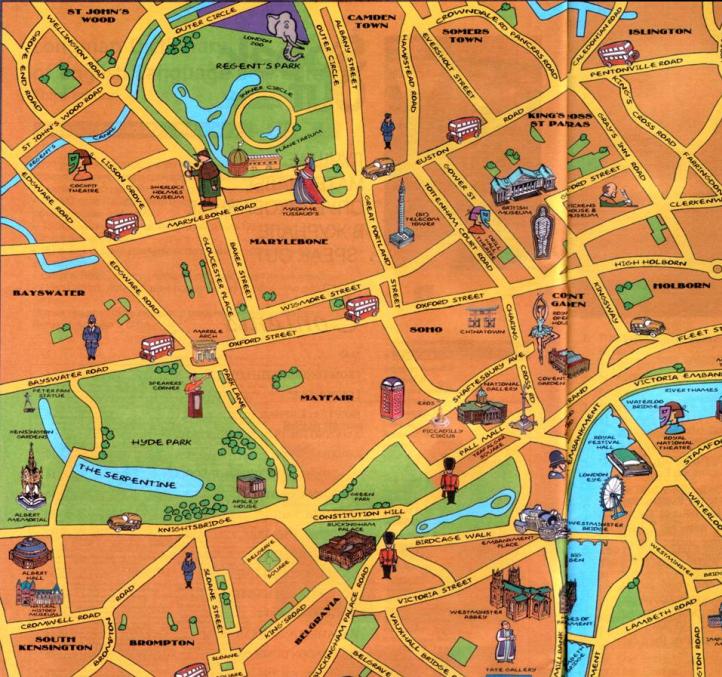 [Speaker Notes: What can you see on the city map?]
New Vocabulary
bridge
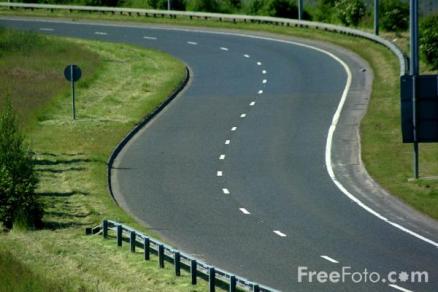 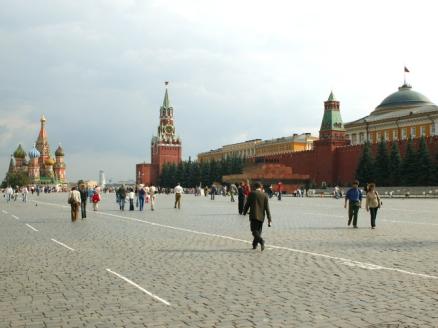 road
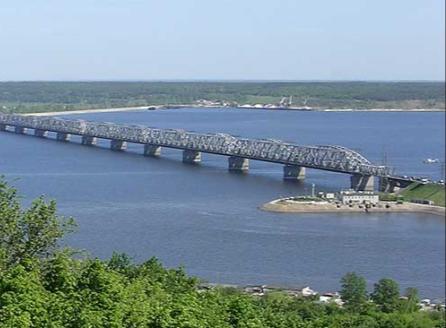 square
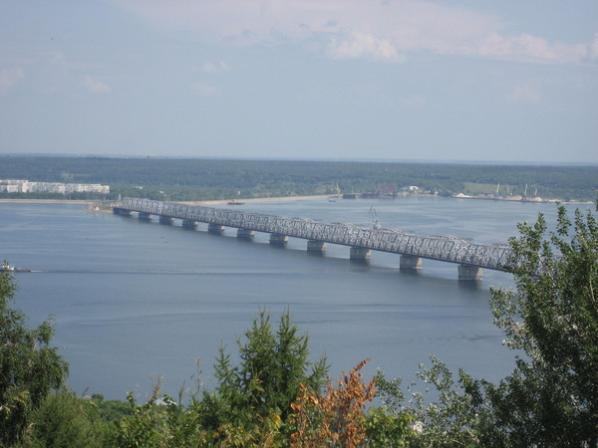 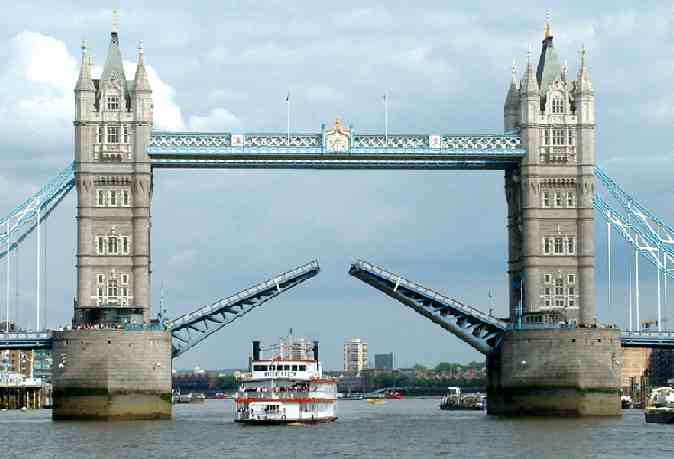 Tower Bridge
[Speaker Notes: How many bridges are there in Ulyanovsk? (over the Volga)
What other famous bridges do you know?]
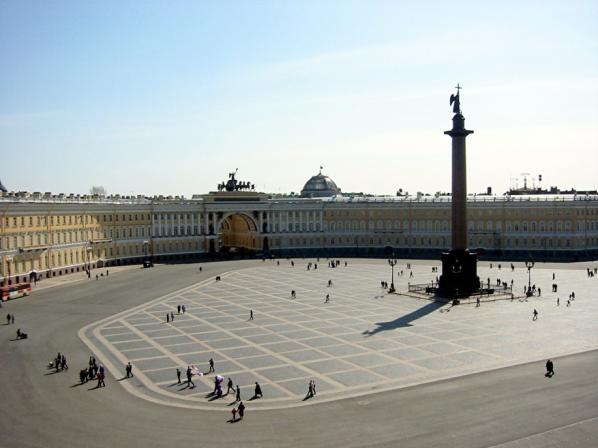 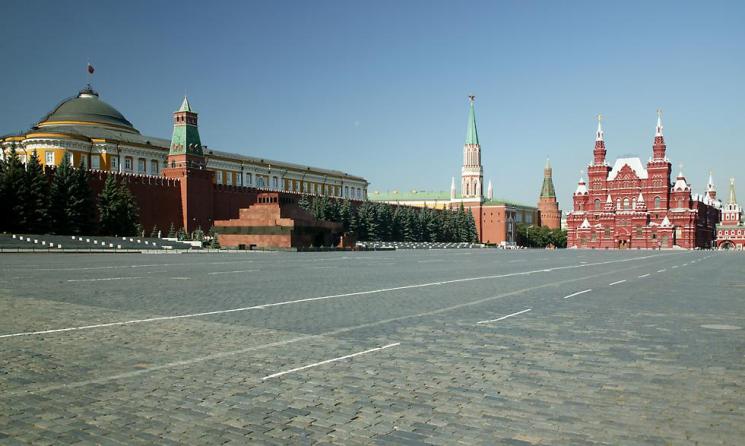 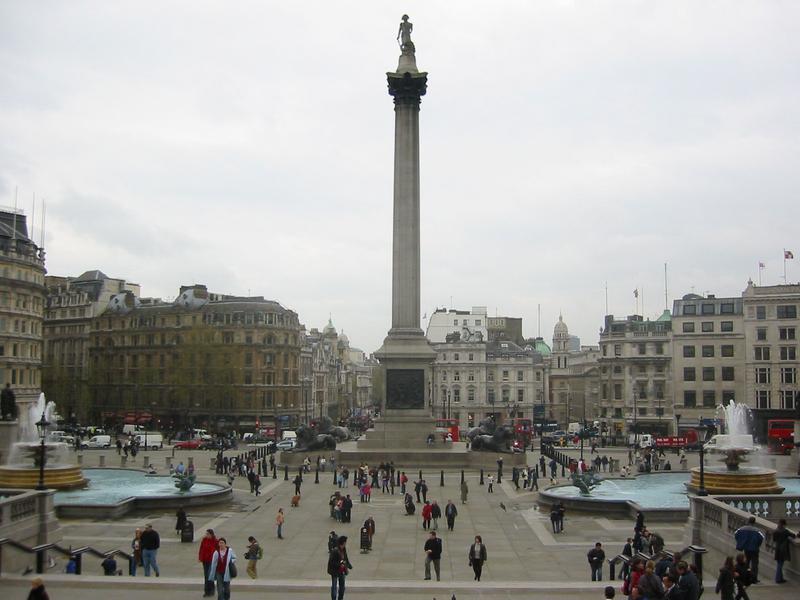 Trafalgar Square
[Speaker Notes: What are their names?
Where are they situated?]
New Vocabulary
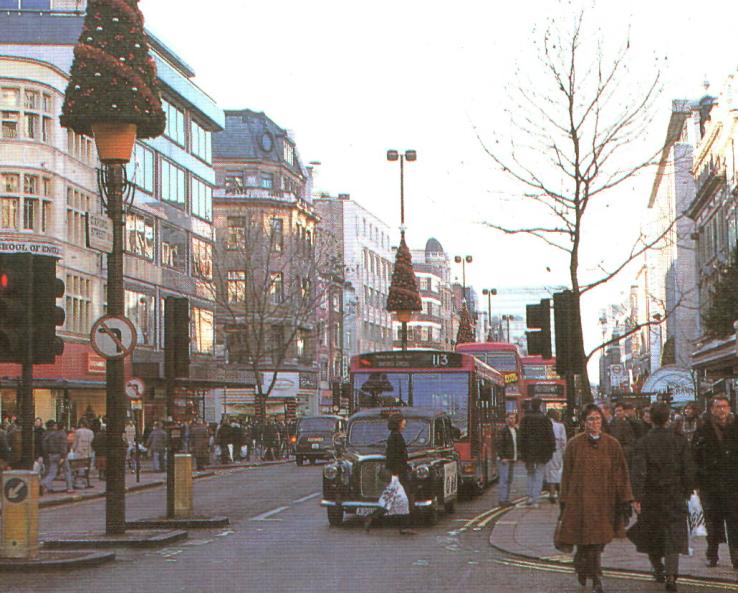 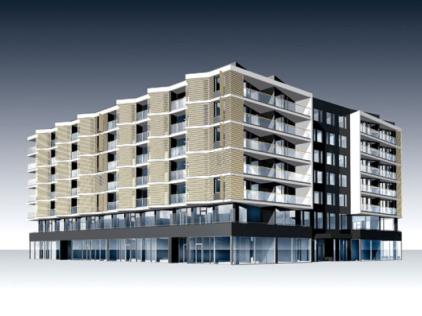 building
main street
[Speaker Notes: Goncharov street is the main street of our city.
What other main streets do you know?
What is the main square in your city? In Moscow? In St Petersburg?
What can you see in the street?
buildings]
New Vocabulary
museum
cinema
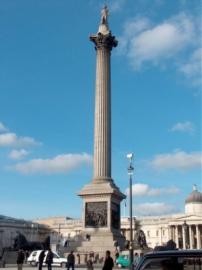 hospital
theatre
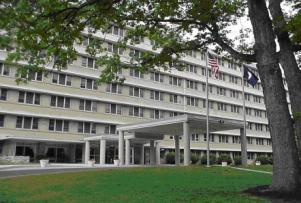 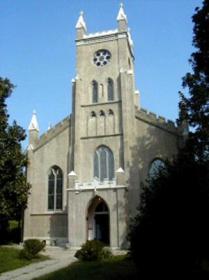 hotel
church
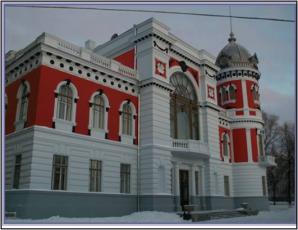 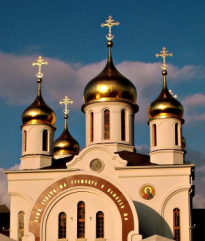 monument
supermarket
[Speaker Notes: Do people go to church now?
When do people often go to church?]
What is on at the … ?
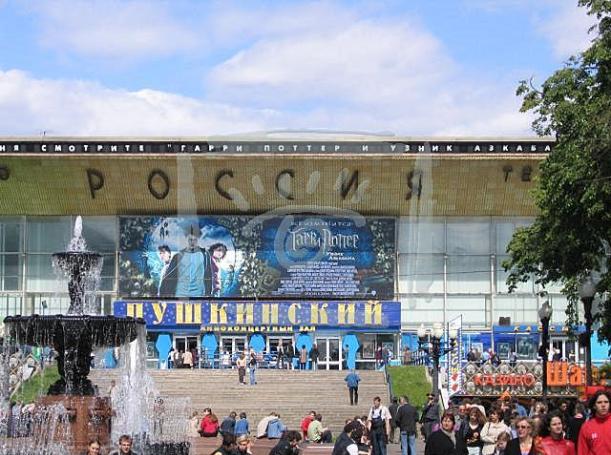 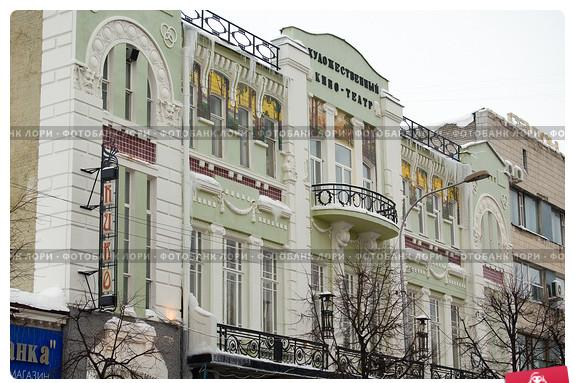 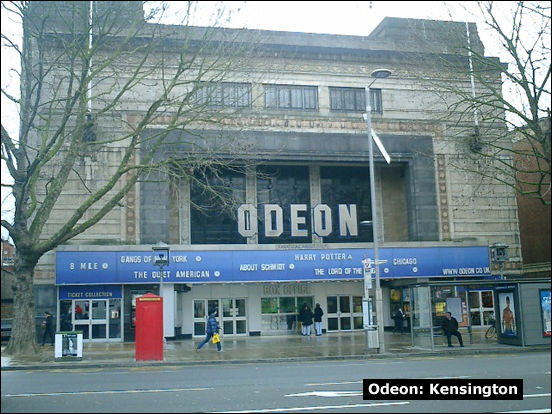 [Speaker Notes: How often do you go to the …
With whom do you go to the …]
What is on at the … ?
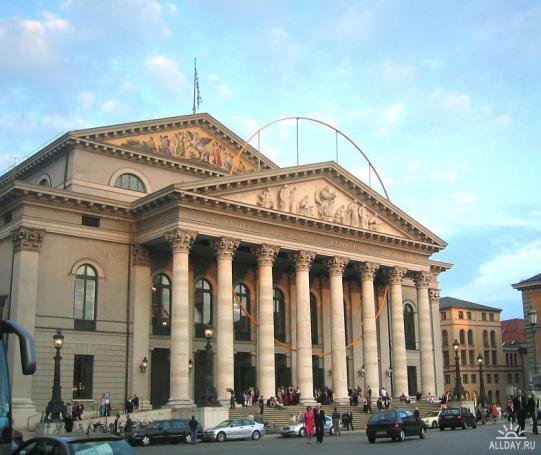 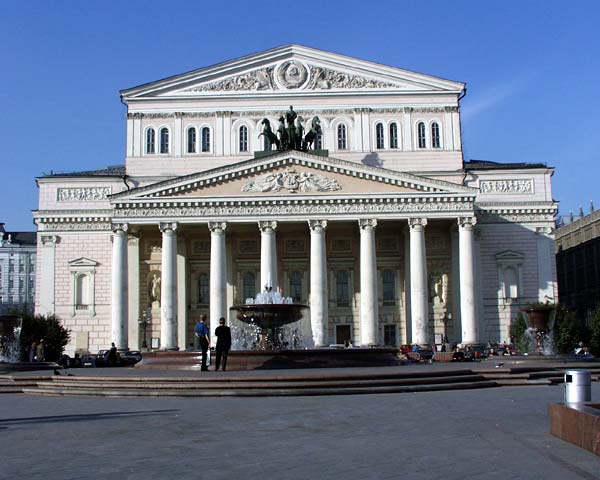 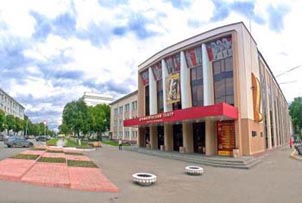 [Speaker Notes: How often do you go to the …
With whom do you go to the …]
Bloomsbury Square
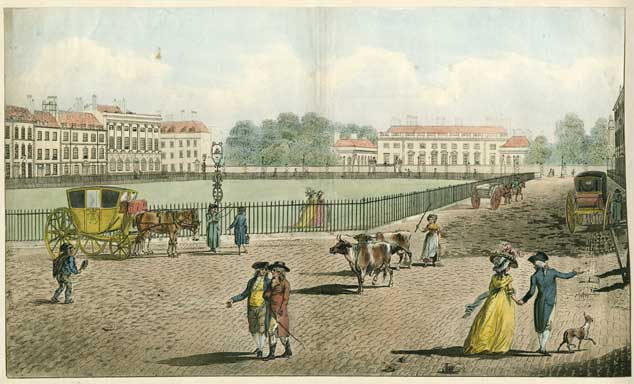 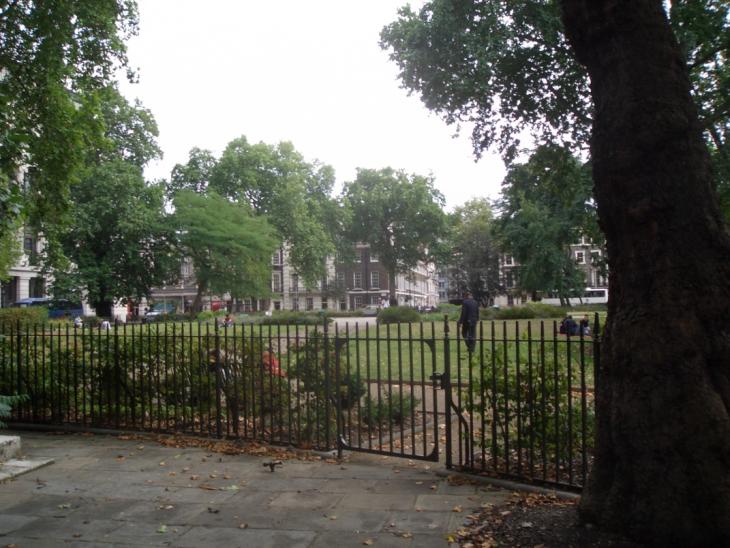 The British Museum
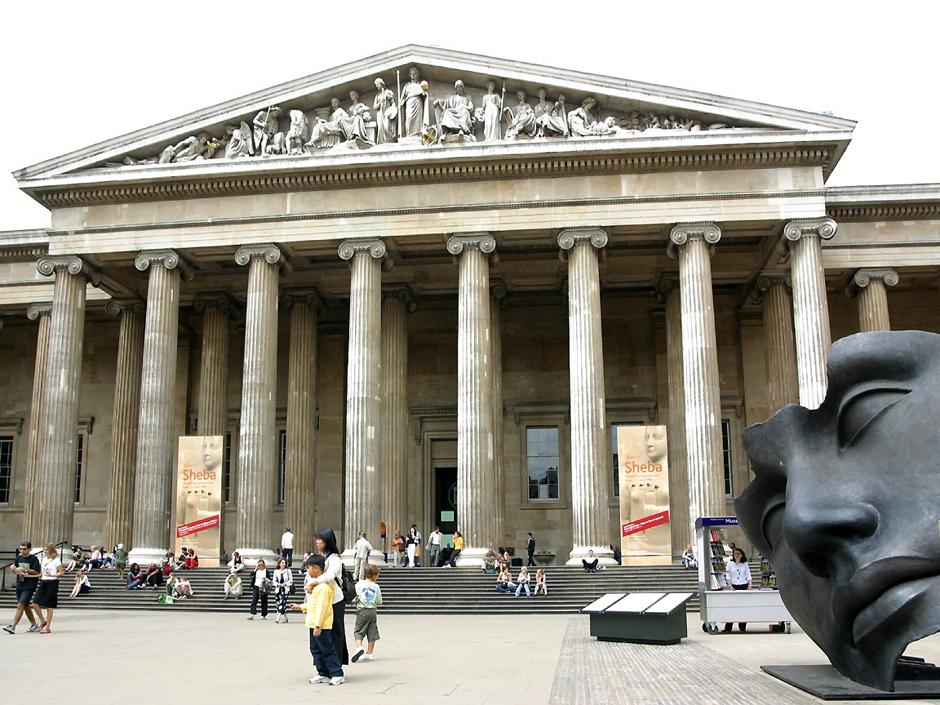 St. Paul’s Cathedral
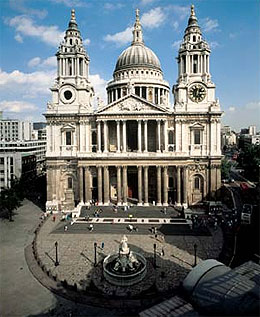 Royal Opera House
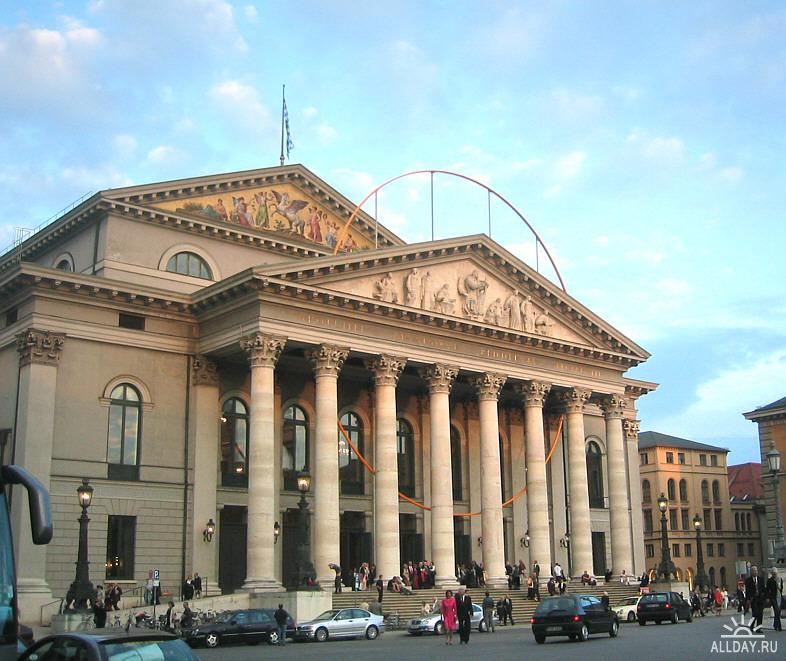